Questão UIT-RInfluências Ionosféricas em Sistemas de Satélite
Número - 218-5/3
Categoria - (S2) 
Grupo - WP3L
Influências Ionosféricas em Sistemas de Satélite
GBAS 
           Sistema baseado em GPS composto por 4 módulos RSMU (antena GPS + receptor GPS), central de processamento e antena transmissora VHF. É um sistema destinado à melhoria da exatidão, da integridade, da continuidade e da disponibilidade da informação para a navegação por satélites do GNSS.

Anomalia em Estudo
         Foi observado entre outubro de 2013 e fevereiro de 2014 um sinal incomum na portadora L1 do GPS (1575,42 MHz) indicando provável interferência no sinal. Os eventos duram, em geral, cerca de 5 minutos e ocorrem na maioria entre as 8h da manhã e às 9h da noite.
GBAS 
           Sistema baseado em GPS composto por 4 módulos RSMU (antena GPS + receptor GPS), central de processamento e antena transmissora VHF. É um sistema destinado à melhoria da exatidão, da integridade, da continuidade e da disponibilidade da informação para a navegação por satélites do GNSS.

Anomalia em Estudo
         Foi observado entre outubro de 2013 e fevereiro de 2014 um sinal incomum na portadora L1 do GPS (1575,42 MHz) indicando provável interferência no sinal. Os eventos duram, em geral, cerca de 5 minutos e ocorrem na maioria entre as 8h da manhã e às 9h da noite.
GBAS 
           Sistema baseado em GPS composto por 4 módulos RSMU (antena GPS + receptor GPS), central de processamento e antena transmissora VHF. É um sistema destinado à melhoria da exatidão, da integridade, da continuidade e da disponibilidade da informação para a navegação por satélites do GNSS.

Anomalia em Estudo
         Foi observado entre outubro de 2013 e fevereiro de 2014 um sinal incomum na portadora L1 do GPS (1575,42 MHz) indicando provável interferência no sinal. Os eventos duram, em geral, cerca de 5 minutos e ocorrem na maioria entre as 8h da manhã e às 9h da noite.
Influências Ionosféricas em Sistemas de Satélite
Ground Based Augmentation System
Influências Ionosféricas em Sistemas de Satélite
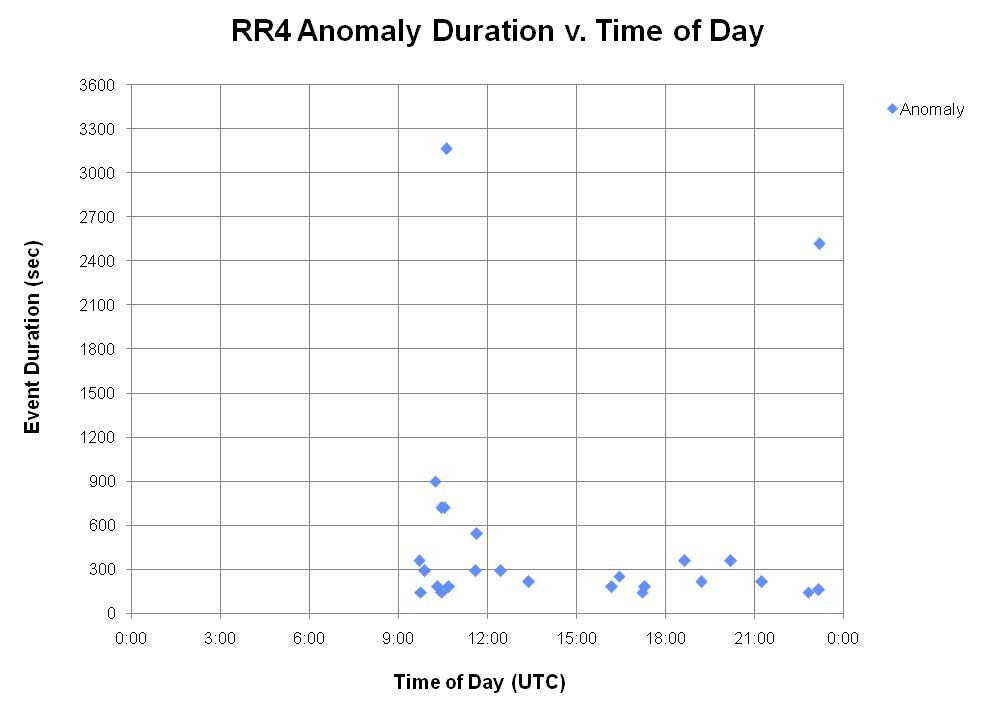 Influências Ionosféricas em Sistemas de Satélite
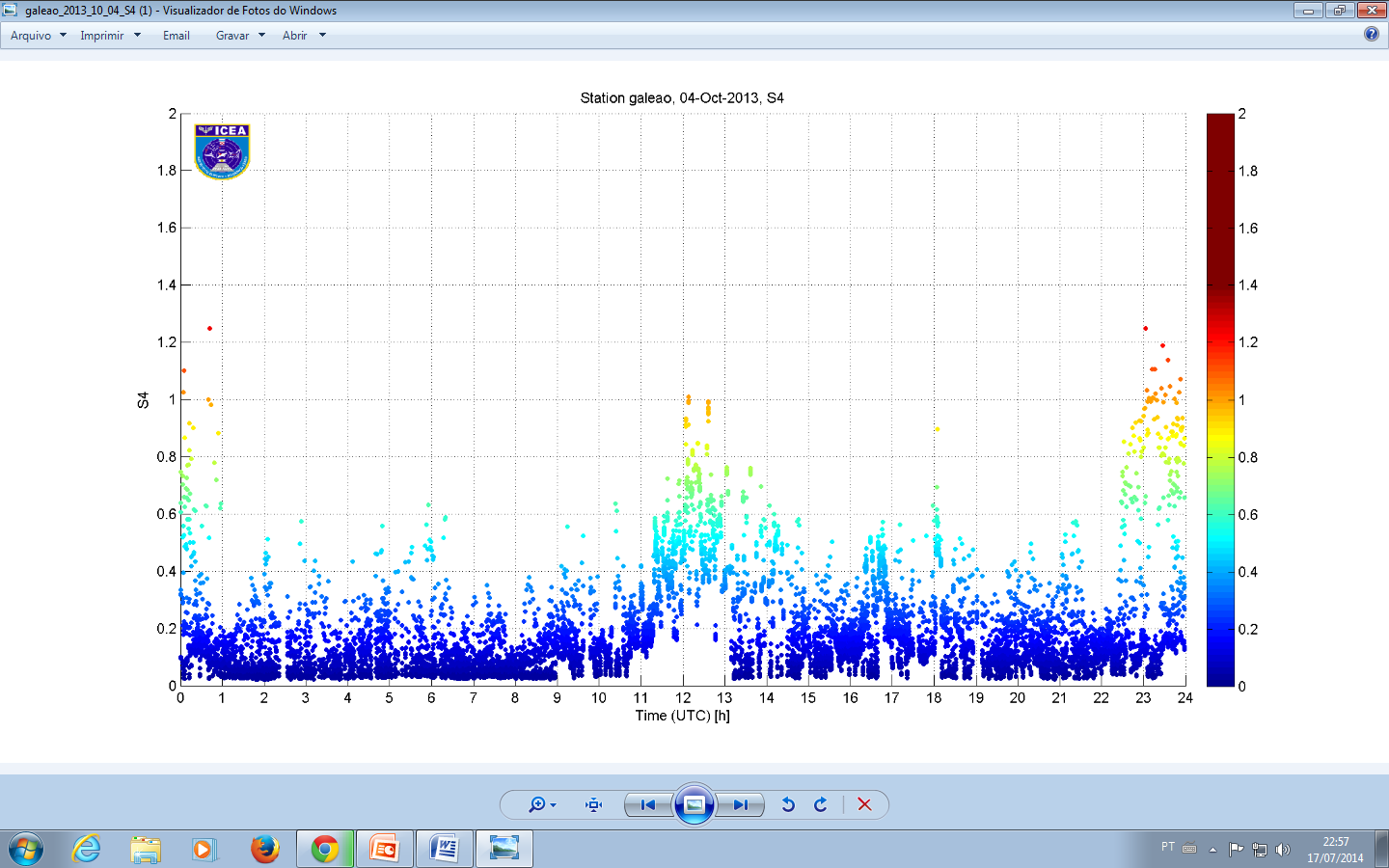 Influências Ionosféricas em Sistemas de Satélite
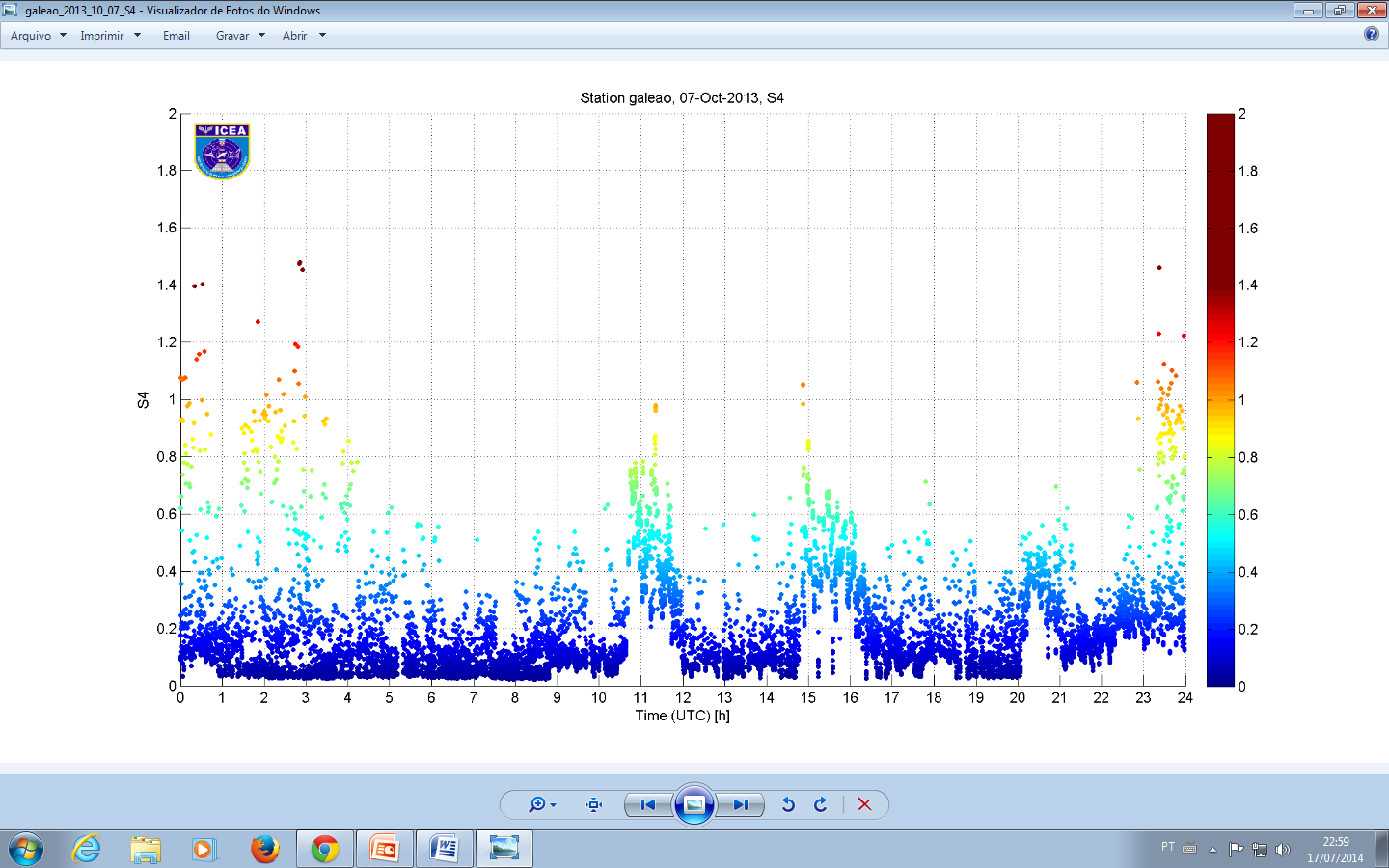 Influências Ionosféricas em Sistemas de Satélite
Proposta de pesquisa: 

Coletar dados durante propagações em HF, e fazer correlação destes dados com os coletados pelos receptores GPS.
Obrigada!!!





Enga. Valdileide Freire de Araujo, MSc
val02@uol.com.br